Trg dela, strateške usmeritve in projekti Zavoda RS za zaposlovanje za zagotavljanje kadra ter izboljšanje veščin in zaposljivosti
Greta Metka Barbo Škerbinc, generalna direktorica ZRSZ 
Sanja Belec, vodja službe za zaposlovanje - direktorica področja
Trg dela, strateške usmeritve in projekti ZRSZ
16. 10. 2024
Trg dela
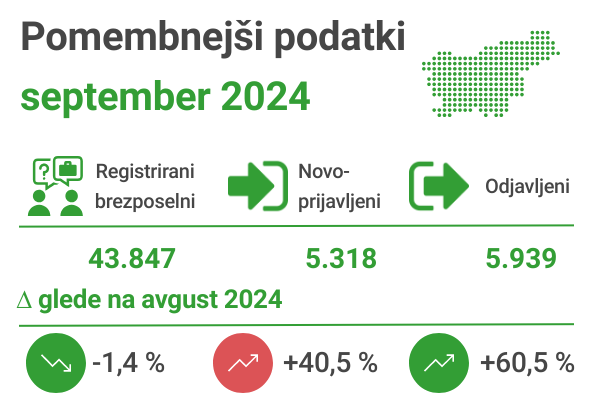 Trg dela, strateške usmeritve in projekti ZRSZ
16. 10. 2024
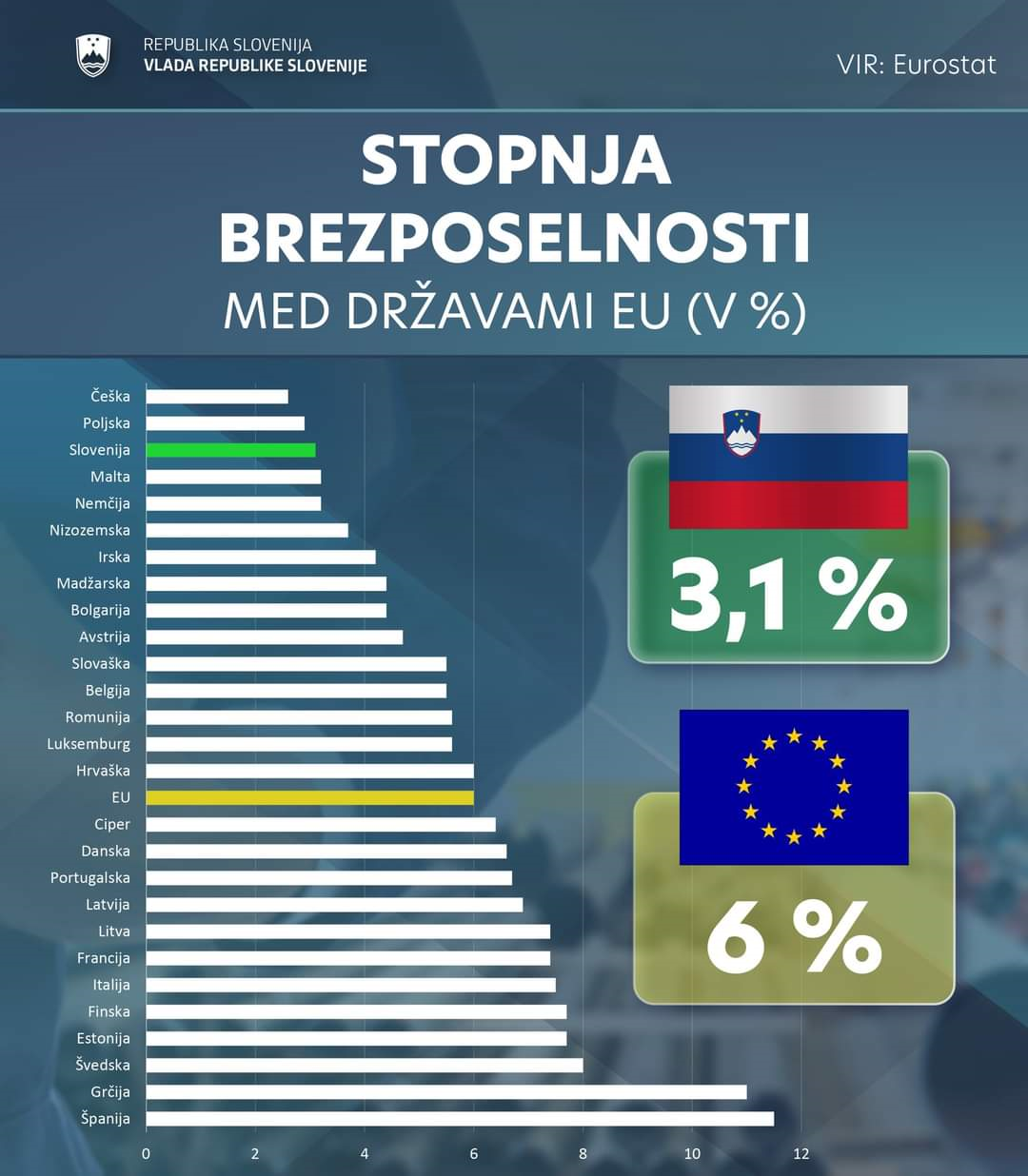 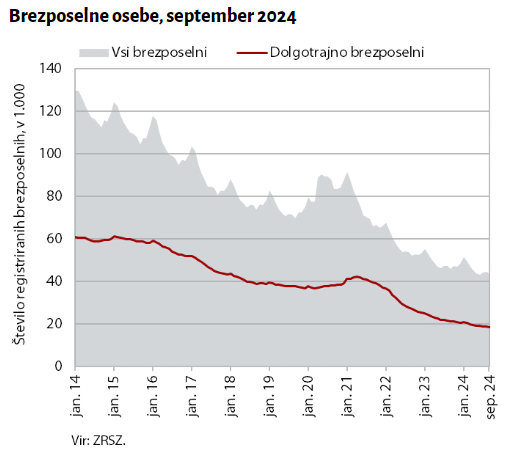 Podatki za avg. 2024 – stopnja brezposelnosti:
Slo: 3,3 %
EU-27: 5,9 %
Trg dela, strateške usmeritve in projekti ZRSZ
16. 10. 2024
Delovno aktivno prebivalstvo
Delovno aktivni (SRDAP)
Zaposleni tujci, delež v %
Vir: SURS
Trg dela, strateške usmeritve in projekti ZRSZ
16. 10. 2024
Strukturne značilnosti brezposelnih, avgust  2024
Trg dela, strateške usmeritve in projekti ZRSZ
16. 10. 2024
Izobrazbena struktura brezposelnih
Št. brezposelnih oseb sept. 2024: 43.847
Trg dela, strateške usmeritve in projekti ZRSZ
16. 10. 2024
Napovednik zaposlovanja – pomlad 2024
50,3 % delodajalcev se je soočalo s težavami pri zaposlovanju

 
Največje težave so imeli pri zaposlovanju:
varilcev
voznikov težkih tovornjakov
delavcev za preprosta dela v predelovalnih dejavnostih
voznikov avtobusov
elektroinštalaterjev
čistilcev 
natakarjev
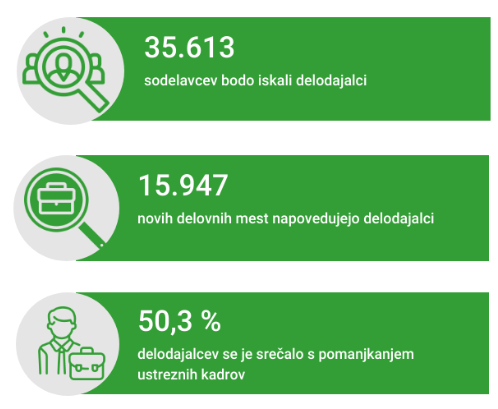 Trg dela, strateške usmeritve in projekti ZRSZ
16. 10. 2024
Poklicni barometer 2024
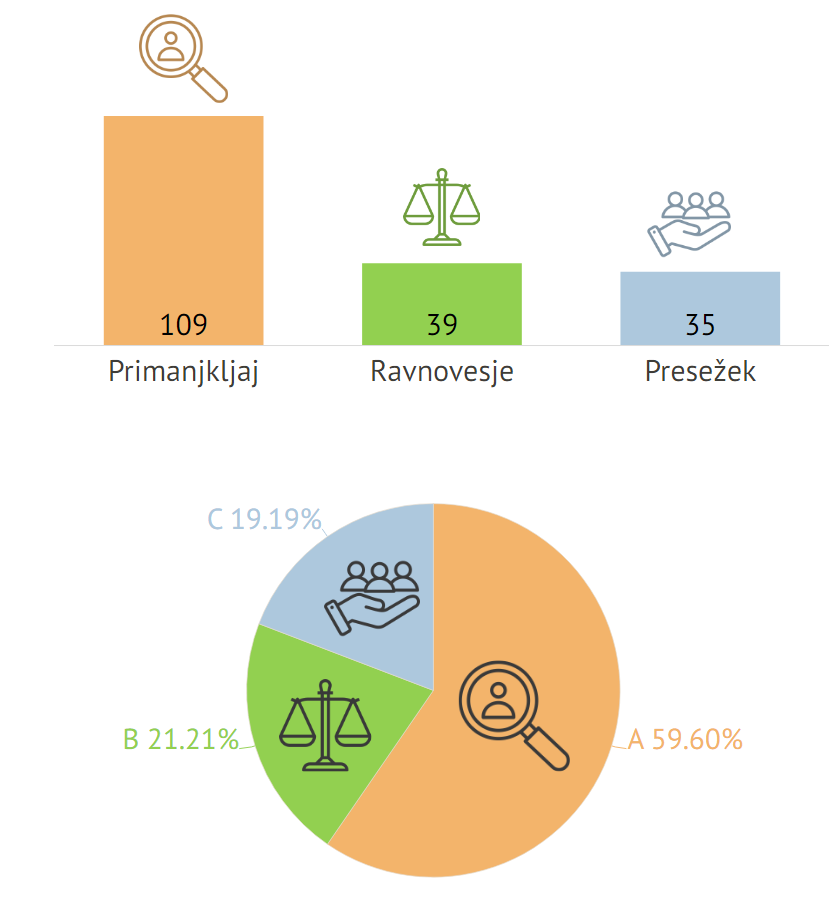 V letu 2024 so največji primanjkljaji na področjih zdravstva, gradbeništva, transporta, gostinstva in turizma, proizvodnje, IT in izobraževanja
Trg dela, strateške usmeritve in projekti ZRSZ
16. 10. 2024
Izzivi
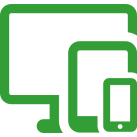 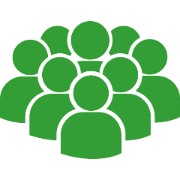 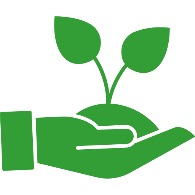 Demografske spremembe / pomanjkanje delovne sile /
aktivacija vsega razpoložljivega delovnega potenciala
Zelena delovna mesta
Digitalizacija
Trg dela, strateške usmeritve in projekti ZRSZ
16. 10. 2024
Usmeritve 2025 (predlog Strategije 2030)
Identificiranje in aktiviranje vsega razpoložljivega delovnega potenciala za pokrivanje kadrovskih potreb
Modernizacija, digitalizacija in zeleni prehod
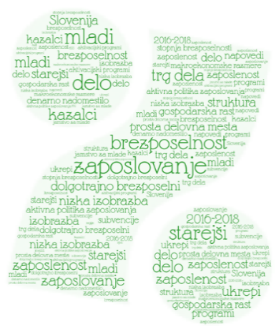 Krepitev partnerstva in sodelovanje z vsemi deležniki na trgu dela v nacionalnem in mednarodnem okolju
Ugleden, prepoznaven in zaupanja vreden Zavod
Trg dela, strateške usmeritve in projekti ZRSZ
16. 10. 2024
Cilji
povečati  delež zaposlitev dolgotrajno brezposelnih oseb  
izboljšanje veščin za potrebe delovnih mest – izboljšanje programov APZ in mikrodokazila 
boljše napovedovanje trendov na trgu dela  
krepitev kariernega svetovanja in kariernih središč za šolajočo mladino in odrasle
regulirano zaposlovanje tujcev - dogodki v tujini 
krepitev strateških partnerstev - sveti partnerjev
Trg dela, strateške usmeritve in projekti ZRSZ
16. 10. 2024
Aktivna politika zaposlovanja - Ukrep 1: Usposabljanje in izobraževanje brez usposabljanja in delovnega preizkusa pri delo delodajalcu
Trg dela, strateške usmeritve in projekti ZRSZ
16. 10. 2024
Uvajanje kompetenc v APZ in mikrodokazila
Cilj: uporaba pridobljenih kompetenc v programih usposabljanja (NIU) v profilu  brezposelne osebe (ESCO klasifikacija) 
Sodelovanja:  
z Univerzo v LJ (projekt Ultra) smo pripravili program usposabljanja, tako da bo lahko mikrodokazilo, ko bo sistem v državi vzpostavljen
z MJU (projekt Stičišče za oblikovanje politik) pri opredelitvi nalog različnih deležnikov za vzpostavitev sistema mikrodokazil 
v medresorski delovni skupini za umestitev mikrodokazil v slovensko ogrodje kvalifikacij (SOK)
aprila 2024 smo organizirali konferenco „Kompetence za trg dela in mikrodokazila“ z vsemi relevantnimi deležniki kot so Univerza v LJ in MB, MDDSZ, CPI, GZS, OZS, delodajalci
Trg dela, strateške usmeritve in projekti ZRSZ
16. 10. 2024
Platforma trga dela – MDDSZ
Načrtovana vzpostavitev orodja, podprtega s sodobno tehnologijo in metodologijo, ki bo omogočalo: 
oblikovanje kratkoročnih, srednjeročnih in dolgoročnih napovedi potreb trga dela po poklicih in kompetencah, 
prikaz podatkov iz napovedi in iz realnega časa, 
ugotavljanje vrzeli v poklicih in kompetencah glede na napovedi in neskladja v realnem času ter 
predloge umestitve relevantnih kompetenc.

V teku je razpis za vzpostavitev, razvoj in vzdrževanje spletne platforme.
V pripravi je izris uporabniške izkušnje za namen priprave rešitev, ki bodo zagotovile optimalne poti različnih ciljnih skupin skozi spletno platformo.
V pripravi je razpis za razvoj naprednih algoritmov za pomoč odločanju na trgu dela, ki bodo vključeni na Platformo trga dela.
Poteka vzpostavljanje podatkovne baze s podatki o povpraševanju in ponudbi na trgu danes in prihodnosti.
Trg dela, strateške usmeritve in projekti ZRSZ
16. 10. 2024
Razvoj in vzpostavitev novega storitvenega modela ZRSZ s krepitvijo digitalnega poslovanja
Namen  in cilji projekta:
z novim storitvenim modelom in novo zaposlitveno platformo zagotavljati povezovanje med ponudbo in povpraševanjem, ki bo prispevalo k hitrejši aktivaciji razpoložljivega delovnega potenciala (brezposelni, zaposleni iskalci nove zaposlitve), k večji vključenosti mladih na trg dela, k hitrejšim kariernim prehodom ter hitrejšemu pokrivanju potreb delodajalcev po delavcih.
Z novimi e-storitvami bo vzpostavljena digitalna pot osnovnega kariernega svetovanja in posredovanja zaposlitve.
Razvili bomo statistično profiliranje in ga ustrezno umestili v izvajanje storitev.
Prenovili bomo osebno poslovanje in vzpostavili ustrezno podporo uporabnikom pri izvajanju storitev.
Trg dela, strateške usmeritve in projekti ZRSZ
16. 10. 2024
Krepitev sodelovanja uradov za delo, centrov za socialno delo in drugih deležnikov pri integraciji dolgotrajno brezposelnih oseb na trg dela
zagotavljanje integriranih storitev  uradov za delo in centrov  za socialno delo pri razreševanju osebnih okoliščin in kompleksnih ovir, ki osebe ovirajo pri njihovi socialnem  in delovnem vključevanju
priprava predlogov sistemskih in pravnih podlag ter protokolov za timske obravnave, vključevanje v socialno aktivacijo, skupno načrtovanje in spremljanje aktivnosti oseb za njihovo socialno in delovno vključevanje  glede na predhodno prepoznane potrebe osebe 
ciljna skupina so dolgotrajno brezposelne osebe s kompleksnimi ovirami, posebej še osebe s težavami v duševnem zdravju, osebe z zdravstvenimi težavami, ki ne pomenijo invalidnosti, dolgotrajni brezposelni prejemniki DSP, mladi, mladi Romi in starejši z osebnimi okoliščinami, ki jih ovirajo pri integraciji na trg dela  
v teku imenovanje delovne skupine predstavnikov vodij uradov za delo in pomočnikov direktorjev CSD, tehnično in logistično podporo bo delovni skupini zagotavljal projekt
izvedenih bo več posvetov (18) deležnikov s področja socialne, zaposlovanja in zdravstva ter NVO in usposabljanj (10) strokovnih delavcev CSD in UD
Trg dela, strateške usmeritve in projekti ZRSZ
16. 10. 2024
Učne delavnice+
Razvojni program APZ za brezposelne, ki potrebujejo poglobljeno obravnavo in prilagojeno vračanje  oz. vstop na trg dela v okolju socialnega podjetništva

uspešno izveden program za 911 udeležencev v letih 2018-2023 s kar 56 % ohranitvijo zaposlitev še eno leto po zaključku 18-mesečnega programa
v obdobju 2024-2029 plan: 950 vključitev, od tega vsaj 21 % zaposlitev na KRVS in 16 % na KRZS

2 aktivnosti: 
IZVAJANJE PRI DELODAJALCIH: 5-mesečno praktično usposabljanje in 10-mesečna subvencionirana zaposlitev (skupaj 15 mes. -krajše)
UPRAVLJANJE: !novost! zavodovi trenerji dela (job-coachi) za redno spremljanje pravilnosti izvajanja programa na terenu pri izvajalcih z informativno, motivacijsko in psihosocialno podporo udeležencem (razvoj in izvajanje storitve trenerstva dela vključuje tudi zastopanje udeležencev in po-storitvene aktivnosti)
Ciljna skupina: 2 leti DBO, brez izobrazbe, 55+, mladi, invalidi, Romi, bivši ‘zaporniki‘, ‘odvisniki‘
Trg dela, strateške usmeritve in projekti ZRSZ
16. 10. 2024
Krepitev mreže pisarn za delodajalce
Trajanje: 
1.5.2024 - 31.10.2028

Cilji projekta: 
2 razviti storitvi za delodajalce:
	zastopanje s pozaposlitveno podporo
	inkluzivno kreiranje delovnih mest
Razvoj in podelitev značk dobrega zaposlovalca
14 strokovnih panelov na regionalnem in nacionalnem nivoju 
Promocija digitalnih orodij razvitih na ZRSZ
Promocija „zelenih“ in družbeno odgovornih vsebin
Trg dela, strateške usmeritve in projekti ZRSZ
16. 10. 2024
Interreg @ Work4NEETs
zbrane dobre prakse dela z osebami NEET na področju zbiranja in analize podatkov (3) ter profiliranja NEET (3) iz Slovenije
pregledane in analizirane dobre prakse na enakih področjih iz ostalih partnerskih držav (MT, IT, LU, RO, LT, HR) 
pripravljen predlog za uvedbo evidence oseb NEET pri ZRSZ z namenom boljšega vpogleda v potrebe oseb NEET ter boljšega informiranja glede ukrepov Jamstva za mlade
izvedena srečanja nacionalnih deležnikov na enakih področjih  v Sloveniji (prisotni predstavniki ključnih org. na področju NEET: MDDSZ, URSM, ACS, CPI, več ljudskih univerz, mladinskih organizacij)
organizirana 2 mednarodna webinarja na enakih področjih, ki se juh udeležili tudi predstavniki ZRSZ in ostalih nacionalnih deležnikov.
dve slovenski dobri praksi prepoznani kot priložnost za prenos v druge države, predstavljeni na webinarjih in objavljeni na portal Interreg Europe: Praksa profiliranja NEET v okviru PUMO+ ter Orodje za samoevalvacijo poklicne zrelosti (projekt YIT); dogovor o prevodu in uporabi orodja v JZ Luksemburg
udeležba na mednarodni delavnici na temo profiliranja v Romuniji, kjer so vsi koordinatorji Jamstva za mlade predstavili stanje in izzive JM (vključno s slovensko koordinatorico iz MDDSZ)
do konca leta Slovenija prevzema vodenje projekta, v novembru bo organizirana mednarodna delavnica na temo personalizirane obravnave v Sloveniji
Trg dela, strateške usmeritve in projekti ZRSZ
Ljubljana, 16. 10. 2024
VKO pripomočki za šolajočo mladino
Kam in kako – tudi za odrasle 
Vprašalnik o poklicni poti – tudi za odrasle 
Multifaktorska baterija testov – tudi za odrasle 
Vprašalnik težav pri kariernem odločanju za SŠ
Komplet preizkusov za karierno odločanje v osnovni šoli
ostali pripomočki so dostopni na spletni strani https://www.vkotocka.si/gradiva/pripomocki-in-orodja/ – tudi za odrasle
Trg dela, strateške usmeritve in projekti ZRSZ
16. 10. 2024
Krepitev sodelovanja s šolstvom
Karierna središča - krepitev in promocija sodelovanja s šolskimi svetovalnimi delavci na področju karierne orientacije mladih.
Vzdrževanje točke NKT VKO. 
Usposabljanja šolskih svetovalnih delavcev in svetovalcev v kariernih centrih (npr. za uporabo orodij za  vodenje kariere).
Promocija višješolskih programov. 
Promocija deficitarnih poklicev. 
Približanje storitev krajevno oddaljenim šolam.
Projekt Platforma za trg dela – srednjeročno napovedovanje kompetenc – potrebe po izobraževalnih programih.
Trg dela, strateške usmeritve in projekti ZRSZ
Ljubljana, 16. 10. 2024
Svetovanje na enem mestu
Izvedbe na karierno zaposlitvenih dogodkih za informirano odločanje za izobraževanje in kariero otrok, mladine in odraslih.
Namen: zagotoviti udeležencem na enem mestu:
karierno svetovanje, da oblikujejo in dosežejo svoje karierne cilje (izbira nadaljnjega izobraževanja, poklica, sprememba poklica, sprememba zaposlitve idr.)
celostne in kakovostne informacije za:
odločanje za nadaljevanje izobraževanja (prehodi in spremembe),
pridobitev informacij o možnostih zaposlovanja (podatki o trgu dela, poklicih).
Cilji:
povečati dostopnost informacij za izobraževanje, zaposlovanje in razvoj kariere za lažje in učinkovitejše odločanje, 
na enem mestu povezati svetovalce iz različnih omrežij, da bo storitev bolj celostna in kakovostnejša,
narediti VKO bolj prepoznavno, kot podporo učencem (prehod iz OŠ na SŠ), dijakom (prehod iz SŠ na VIŠ, VIS in UNI), dijakom in študentom pri prehodu iz izobraževanja v zaposlitev ter odraslim za odločanje na prehodih in pri razmislekih o razvoju kariere.
Trg dela, strateške usmeritve in projekti ZRSZ
16. 10. 2024
Sodelovanje z ljudskimi univerzami pri…
Izvedbi vsakoletnega promocijskega dogodka "Svetovanje za znanje“.
LU so odprte za pripravo novih izobraževalnih programov, pripravijo in izvedejo tudi programe za potrebe BO. 
Razmislek o medsebojnem usposabljanju, širše svetovalcev, ki jih je do 11/2022 pokrivala NKT VKO. 
Skupne ciljne skupine: manj izobraženi, starejši, osebe z migrantskim ozadjem…
Izdelati sistem za ugotavljanje in popisovanje pridobljenih delovnih izkušenj, še zlasti, kadar so te prenosljive v nove zaposlitve na lokalnem trgu dela.
Trg dela, strateške usmeritve in projekti ZRSZ
16. 10. 2024
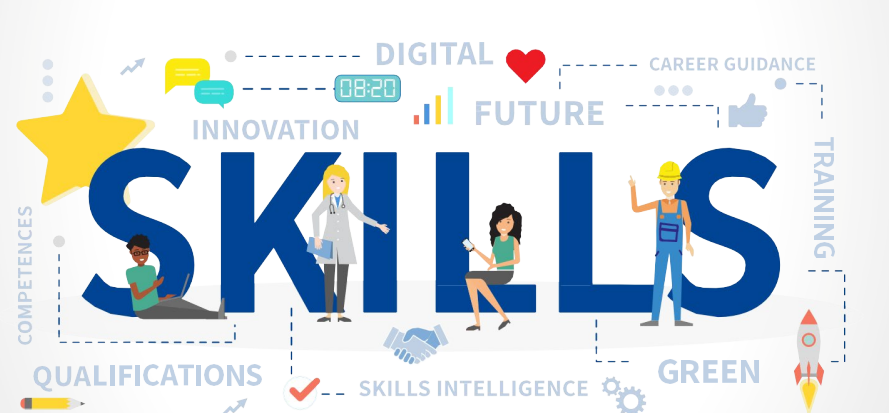 Trg dela, strateške usmeritve in projekti ZRSZ
16. 10. 2024
Hvala za pozornost!